Florida ACRE
Florida’s New Laws
&
Brief Overview of Federal Rules and Regulations
FECA Lobby Clinic
22 January 2014
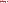 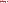 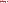 Florida’s New Campaign Finance Laws
Increased contribution limits started on 1 November 2013 

State legislators can now accept checks of $1,000 per cycle
	
	Before: $500/$1,000 
	Now: $1,000/$2,000

Statewide candidates such as the Governor, CFO, Attorney General and Agriculture Commissioner can each accept checks of $3,000 per cycle

Before: $500/$1,000 
	Now: $3,000/$6,000
How do we cope with the new reality?
Consider a COPA program if you do not already have one in place

Ask those who do participate to increase their contributions

Encourage more participation in the Century and President’s Club
Who You Cannot Solicit for Federal ACRE:
Ineligible Individuals (Non-Restricted Class)
Non-exempt hourly employees who are not consumer-owners of an electric co-op.
Salaried foremen with direct supervision over hourly employees (unless the foremen are consumer-owners).
Individuals such as consultants or outside attorneys who are not salaried employees (unless they are consumer-owners).
Consumers of a public power district (PPD) and the general public.
For more information on the federal PAC visit www.cooperative.com
However….
No state PAC restrictions
Those who are ineligible (non-restricted class) for the Federal ACRE can participate in Florida ACRE
All contributions go straight to the Florida ACRE PC, no split with Federal ACRE
More money stays in Florida to help us maintain a political voice
Thank you!
We truly appreciate your support of the ACRE program.